Introducing Access®
Cardholder Training 
Washburn University

February 2017
Access Online Lessons
Online Registration
Online Registration
OnlineRegistration
Logging In
Forgot Your Password
Navigation Basics
Chris Smith
...1243 Chris Smith
My Personal Information
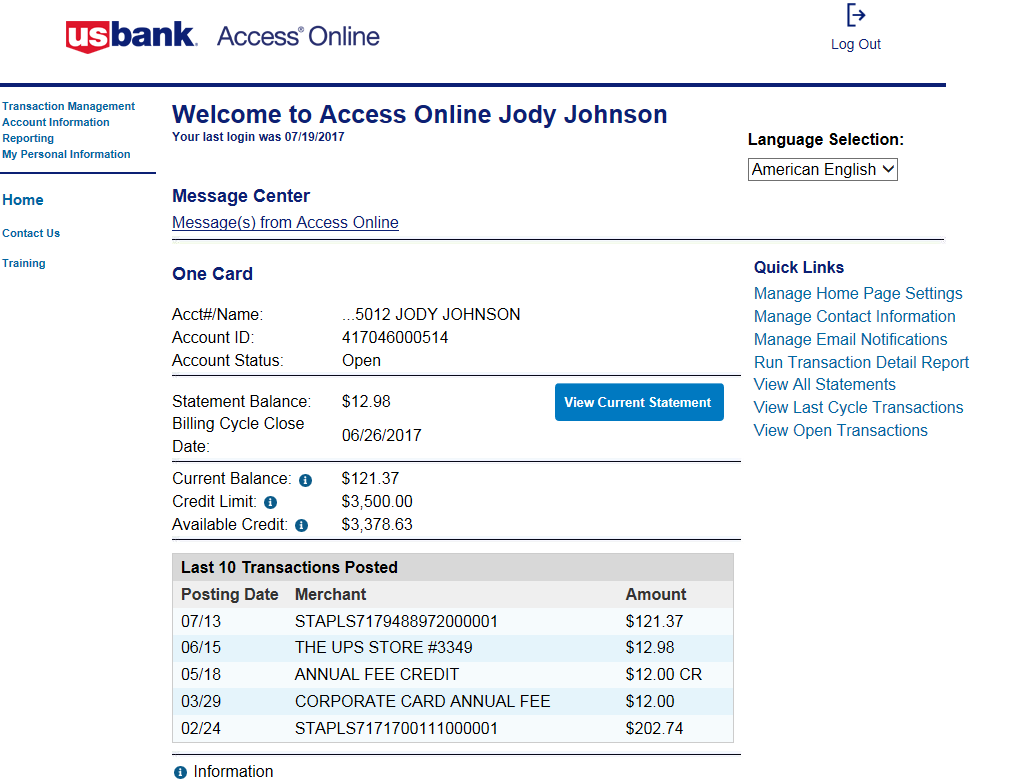 Chris Smith
f
…1234, CHRIS SMITH
Account Profile
1234, JOE H SMITH
Viewing Statements
1234, JOE H SMITH
Viewing Transactions
Chris Smith
…1234 CHRIS SMITH
Viewing Transactions
Transaction List
1234, CHIRS SMITH
…1234
CHIRS SMITH
Transaction List
Attach a PDF to a Transaction
Select the Transaction Management link.
Click the Transaction List link.
On the lists of transactions, click the Paperclip icon.
Click the Browse button.
Search and select the PDF file to attach.
Click Open.
Click Attach.
Click the PDF icon to open and view the attached PDF file
Reallocate a Transaction
…1234 
CHRIS SMITH
Reallocate a Transaction
Reallocate a Transaction
000000
00000
000000
000000
Office Supplies
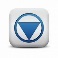 Transaction Approval
Transaction Approval